文献調査
知りたいことを調べるために
なぜ文献調査を学ぶのか？
この研究は世紀の大発見になるぞ
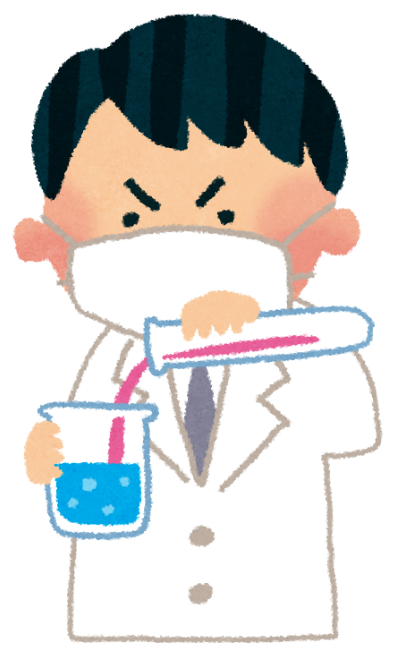 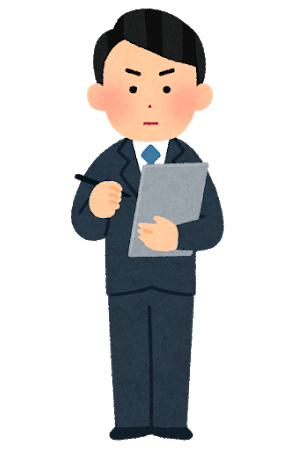 さっそく発表しよう！
残念ですが，あなたの研究は，既に発表されています。
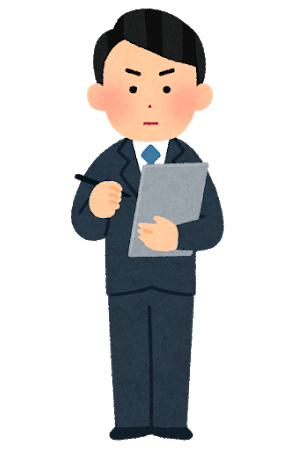 最初に発表してこそ，意味があります。
既に発表されている場合，盗作と見なされることがあります。
そんなぁ・・・
既にわかっていることを知るために
文献調査が必要
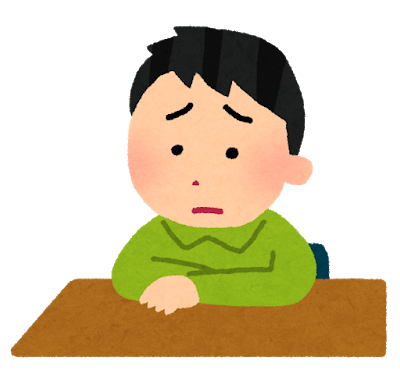 研究で絶対やってはいけないこと
改ざん
　　→　実際のデータ（事実）とは異なることを書く

ねつ造
　　→　存在しないデータを作り上げること

盗用
　　→　他人のデータを勝手に用いること
知りたいことがあったらどうするか
① 人に聞く
② Googleで検索する
③ 辞書を引く
④ 専門書を調べる
①人に聞く
メリット
　	すぐにわかる
　	詳しく教えてくれる

デメリット
　	内容が正しいとは限らない
　	わからないことがある
　	面倒くさがられる
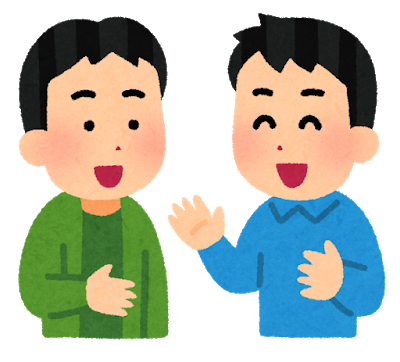 ②Googleで検索する
メリット
　	すぐにわかる
　	詳しく教えてくれる

デメリット
　	内容が正しいとは限らない
　	わからないことがある
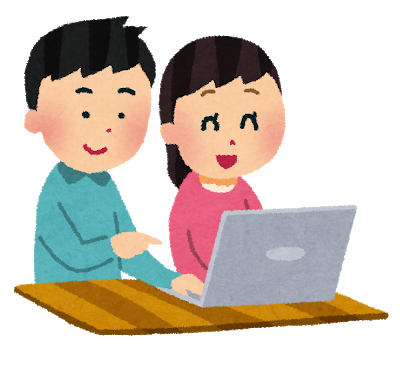 ③辞書を引く
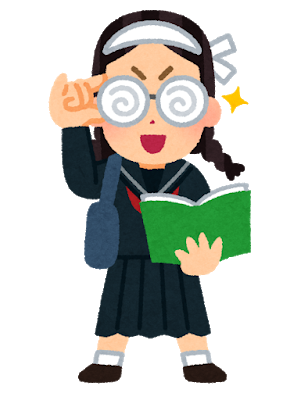 メリット
　	ある程度わかる
　	内容は信用できる

デメリット
　	手間がかかる
　	揃えるのが面倒
④専門書を調べる
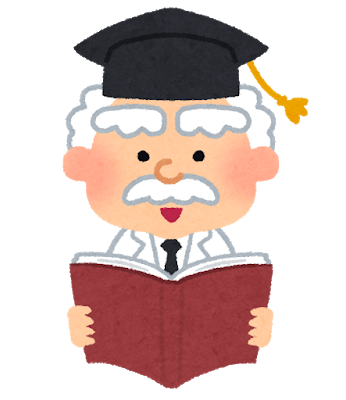 メリット
　	内容は信用できる

デメリット
　	載っている本を見つけるのが大変
文献調査
①辞書を引く
　・辞書，辞典  		→　言葉の意味を調べる
　・事典，百科事典	→　事柄の内容を調べる
　・専門辞典		→　専門的なことを調べる
②専門書
　・専門書
　・論文
①辞書を引く
どんな辞書，事典があるか
辞書と事典は何が違うか
紙の辞書（事典）と電子辞書の違い
どのように使うか
どんな辞書・事典があるか
辞書（辞典）
　・広辞苑（岩波書店），大辞林（三省堂）
　・新明解国語辞典（三省堂），岩波国語辞典（岩波書店），
　　明鏡国語辞典（大修館書店）
どんな辞書・事典があるか
百科事典
　・日本大百科全書（小学館）
　・世界大百科事典（平凡社）
　・ブリタニカ国際百科事典
     （ＴＢＳブリタニカ）　大項目版，小項目版
　・マイペディア（平凡社）
　・学研新世紀ビジョアル百科事典
どんな辞書・事典があるか
専門辞典
　・理化学事典（岩波書店），生物学事典（岩波書店）
辞書と事典は何が違うか
情報量が違う

「虹」を調べる
広辞苑（岩波書店）
にじ【虹・霓】
　雨あがりなどに、太陽と反対側の空中に見える7色の円弧状の帯。大気中に浮遊している水滴に日光があたり光の分散を生じたもの。外側に赤、内側に紫色の見える主虹のほかに、その外側に離れて色の順を逆にする副虹が見える。のじ。ぬじ。〈夏〉。〈和名抄1〉
　 虹・霓
大辞林（三省堂）
にじ【虹・霓】　夕立のあとなど、太陽と反対側の空に弧状にかかる七色の帯。空中の水滴粒子にあたった光の屈折と分光によって生じる。内側が紫、外側が赤の配列をした虹のほかに、この外側をとりまき、逆の色の配列の第二の虹が見えることがある。ぬじ。のじ。［季］夏。
学研新世紀ビジュアル百科事典
にじ【虹】
　にわか雨のあとなどで，太陽と反対方向に見える円弧状の７色の帯。日光が空気中の水滴に当たって屈折，反射するとき，水滴がプリズムのような働きをして日光のスペクトルをつくるために起こる。普通の虹は主虹（しゅこう）といい，視半径約４２°，色彩の幅約２°で，外側から赤・橙（だいだい）・黄・緑・青・藍（あい）・紫色に並ぶ。まれには，主虹の外側に視半径約５３°で色の配列が主虹と逆になった薄い虹が見えることがある。これを副虹という。主虹は日光が水滴中で１回反射するときにでき，副虹は２回反射してできる。ｒａｉｎｂｏｗ
ブリタニカ百科事典（小項目版）
虹
にじ
rainbow
　降雨の前やあとに空中にかかる弓形の光象。太陽光線が空中に浮遊する水滴によって屈折，反射させられるときにできる。その弓形弧の虹は太陽を背にし，視半径の角度40〜42°に主虹が，角度51〜54°に副虹が現れる。主虹のスペクトルは外側から赤，橙，黄，緑，青，藍，紫の順で，副虹の場合はその逆である。→14-68 虹
世界大百科事典（平凡社）
虹 にじ rainbow
雨上りのときなどに，太陽と反対側に，地表から空にかけて現れる美しい色彩の円弧を虹という。普通われわれの見る虹は視半径が外側の赤の部分で約42度，内側の紫の部分で約40度であり，その間にスペクトルに分光された色の光が並んでいる。これが〈主虹(しゆにじ)〉である。この主虹の外側に，もっと大きい視半径の〈副虹(ふくにじ)〉を見ることがある。この方は色の並び方が主虹とは反対で，外側が紫で，内側が赤，視半径は紫の部分で約54度，赤の部分で約50度である。そして主虹と副虹の間の部分の空は，ほかの部分よりも暗くなっている。また山で出会うにわか雨の上がった場合などには，主虹の内側に，分光されたスペクトルの色の光が何回も繰り返されているのが見えることがあるが，これは〈過剰虹(かじようにじ)〉といわれるものである。よく虹の七色とか，五色の虹とかいわれるが，その色の光は，太陽光が屈折率の差でスペクトルに分かれて見えるものだから，5色とか7色とかに限られるわけではなく，本来赤から紫まで連続した波長のもので，ただその中で七つか五つの代表的な色の名前を呼んでいるだけのことである。
　主虹は太陽光線が水滴に入るときに屈折，水滴の内面で全反射を1回，水滴を出るときに屈折をもう1回することでできるものである。このとき光の波長(つまり色)によって屈折率がちがうので，紫では入射光線と40度の方向，赤では42度の方向へ戻っていくものが強くなる。これはプリズムで屈折して光線の方向が変わるときの，最小偏角の方向に相当するものである。同じ理由で主虹の輪に囲まれた内側の空は明るいが，外側の空は屈折して入りこむ光が少ないから暗く見える。副虹の場合は，光線の水滴への出入りで屈折を2回，水滴の内面で全反射を2回繰り返してできる(図1)。
　水滴が大きいときには，虹の色は鮮やかで，太陽スペクトルのいわゆる7色が全部見えるが，水滴が小さくなると，色ははっきりしなくなり，霧雨や霧の場合はただぼんやりした白い帯になって見える。これが〈霧虹(きりにじ)〉とか〈白虹(はくこう)〉とかいわれるものである。雨滴が大粒で色の鮮やかな虹と，このぼんやりした白い霧虹との中間の粒の大きさのときには，虹の中に赤色が見えず，幅が広くなり，全体として青みを帯び，過剰虹は帯黄色から，白っぽくなるという経過をとる。図1では幾何光学を使って簡単に説明しており，これで虹のできかたの大要はわかるのであるが，粒が小さくなったときの色の変化や，過剰虹のできかたなどは波動光学的なめんどうな取扱いをしないと説明できない。
　図2の説明でもわかるように半頂角約40度の円錐の上にある水滴に色がついて見えるものだから，日没時ならばだいたい半円形の虹が見られるが，午後の早い時刻で太陽がまだ高いときには，地平線に近い所に虹の円弧の頂点付近だけしか見られない。滝の付近では水滴がたくさんあるので，太陽を背にして水を見ると虹の見えることが多い。人工的な噴水でも，また庭でじょうろで草花に水をやるような場合でも，虹の現象が見られる。暈(かさ)，光冠，グローリーなども空に見える光の現象としては共通しているが，暈は空に浮かんでいる微細な氷晶による光の屈折と反射，光冠やグローリーは空に浮かんでいる微水滴による光の回折現象，そして虹は雨滴に出入りするときの光の屈折と反射によって起こるという点にちがいがある。　　　畠山 久尚
［神話］　　神話においては，虹は天と地を結ぶ通路として，神々によって造られた橋とされ，北欧神話では，世界の終りの時まで，ヘイムダルという神がその番をしている。この世の終りには，この橋は巨人や魔物の軍勢が天界に攻め上る通路に使われ，そのとき重みによって崩壊するという。このような虹の橋の観念は北アメリカの原住民にも，カナダ北西部からメキシコまで広く見いだされる。プエブロ族は神話的祖先カチナたちが，毎年冬になると虹の橋を渡って降りてきて，彼らのあいだに滞在すると信じており，ナバホ族も，虹を神々の旅の通路と見なしている。ギリシア神話では虹は，イリスという名の女神で，神々の使者の役をつとめ，天地のあいだを往来する。旧約聖書には，神がノアと交わした，洪水を起こして人類と他の生物を滅ぼすことをもうしないという約束を覚えていることを示すために，雲間に出現させる〈契約〉のしるしであると記されている(《創世記》9：13)。日本神話の冒頭でも，伊弉諾(いざなき)と伊弉丑(いざなみ)が〈天の浮橋〉の上に立って矛で下界をかきまぜ，最初の陸地を創造したと物語られているが，これも虹を示すと考えられる。
　虹を巨大な蛇と見なす観念も，古代中国など多くの地域に見られる。オーストラリアのアボリジニーのあいだでは，〈虹蛇〉は一般に世界を創造した最高神で，男女両性を具有し，水と豊穣をつかさどり，呪医たちに能力を授けると信じられている。アフリカ西海岸のヨルバ族の信仰では，虹は地下に住む大蛇で，空に現れるのは水を飲むためとされている。西アフリカのエウェ語を話す人びとのあいだでは，虹は海中に住む大蛇で，尾を下にして海面に立ち，空の水を飲むと信じられている。南アメリカの原住民の多くに共通して見いだされる神話によれば，虹はもとは小さな水蛇だったが，1人の少女に捕らえられ飼われているうちに，たちまち巨大に成長し，世界中を人間をのみながらまわった。しまいに鳥たちが協力してこの怪物を殺し，その血にめいめいが羽を浸したので，そのときから鳥たちは，さまざまな色彩の美しい羽毛によって種類が区別されるようになった。
　古代中国では，虹は不吉な現象で，決して指さしてはならぬとされていたが，北アメリカでも，ダコタ族やホピ族などのあいだで，虹を指さすことはタブーとされている。ヨーロッパには，虹の下を通り抜けると男が女に，女が男に変わるという言い伝えが広く見いだされる。ルーマニアの民間信仰によれば，虹の両端は常に川面に接している。その端のところに四つばいではっていき，そこの水を飲めば，だれでも性が変わるという。ヨーロッパにはまた，虹の端が地面に接する所には，黄金の詰まった壺など宝物が見いだされるという言い伝えも広く流布している。虹の端に宝があるという信仰は，マレー半島などにも見いだされ，セマン族は，虹の端の触れた場所を不吉と見なしている。      　吉田 敦彦
日本大百科全書
虹　
にじ
rainbow　雨上がりのときなどに、太陽と反対方向に現れる色のついた光の輪。太陽の光が雨滴の中で屈折し反射してできる。月の光でもできるが、太陽のときに比べ色が薄い。
 〔虹の種類〕虹には主虹(しゆにじ)、副虹(ふくにじ)などのほか次の各種がある。(1)主虹　太陽と観測者を結んだ線の延長方向の点を対日点というが、この対日点を中心として半径約42度（赤色の部分）で、輪の外側が赤、内側がすみれ色でその幅が約二度の虹である。普通によく見られる虹であるが、いわゆる「虹の七色」（赤、橙(だいだい)、黄、緑、青、藍(あい)、すみれ色）全部が同時に現れることは非常にまれである。どの色が現れやすいかは雨滴の大きさによる。大きい雨滴（直径1〜2ミリ）のときは、赤、橙、緑、すみれ色がはっきり出る。また小さい雨滴（直径0.2〜0.3ミリ）のときは橙、緑の二色くらいとなり、虹の幅も広くなる。(2)副虹　主虹より一回り大きい虹で、対日点を中心として半径約51度（赤色の部分）である。色の配列は主虹とは逆で、内側が赤、外側がすみれ色でその幅は主虹の約2倍（約4度）である。主虹より薄いので、うっかりすると見落としてしまう。色も不鮮明で白い光の帯に見えることもある。主虹は雨滴の内面で太陽光が1回反射して出てきたものであるが、副虹の場合には2回反射してできる。
 　虹あるいは虹の写真を見て感じるのは、虹の内側の空が比較的明るく見えることである。さらに細かくみると、副虹の外側の空も明るく見える。主虹の内側や副虹の外側が比較的明るく見えるのは、内側や外側に浮かんでいる雨滴の内部で反射した太陽光が目のほうへ戻ってくるためである。(3)過剰虹（または干渉虹）　主虹の内側のすみれ色のすぐ近くにふたたび赤色や緑色の虹が部分的に現れる虹。この虹は主虹の脚(あし)の部分（下部）よりも頂(いただき)に近い部分（上部）に現れやすい。光の屈折や反射に干渉が加わって生じた虹であることから干渉虹ともいう。主虹の方向、すなわち対日点から半径約42度のすぐ近くの角度で雨滴から出る光が互いに干渉して弱め合ったり、強め合ったりして目に入るためにできる。副虹の外側にもできるが、これはきわめてまれである。(4)反射光虹　主虹の脚（下部）の位置から立ち上がり、主虹より高い位置により円い虹として出る虹。色の配列は主虹と同じである。観測者の背後に海や湖などの水面があって、太陽光線がいったん水面で反射し、その反射光の反射対日点の周り42度にできた虹で、反射光主虹ともいう。副虹の脚（下部）の位置から立ち上がる反射光副虹もできることがある。反射光虹とは別に反射虹がある。これは、観測者の前面に湖などの水面があり、虹がいったん水面で反射して目に入ったものである。これは空の虹がそのまま水面で反射したものではなく、別の雨滴にできた虹が水面で反射したものである。(5)霧虹(きりにじ)　霧の幕の上に現れる虹。霧粒(きりつぶ)は雨粒に比べて小さいので、太陽光は霧粒の中で屈折反射しさらに回折によって虹ができる。対日点を中心として半径約42度の白い帯になる。虹の幅は通常の虹より広く2倍くらいである。しかしよく見ると外側に薄い赤、内側に薄い青が見られる。色が薄いので白虹(しろにじ)ということもある。
 　霧虹は御光(ごこう)（またはブロッケンの妖怪(ようかい)）と同時に現れることがある。飛行機の窓から下の雲海を見下ろしたとき、雲海の上に飛行機の影が映り、そのすぐ周りに色のついた光の輪が現れる。これは御光である。さらにその周りに大きな白い光の輪が現れる。これが霧虹（この場合雲虹(くもにじ)）で、虹の形は普通、線形または楕円(だえん)形となる。これは目と雲海上の対日点を結ぶ半径約42度の円錐(えんすい)が雲海と切り合った曲線である。この切り口は太陽の高さが42度以上になると楕円になり、さらに高くなると円に近づく。
 　霧虹には過剰虹ができることがある。霧虹と過剰虹の中間の黒い帯の角度、すなわち対日点からの角度を測って霧粒の直径を計算することができる。霧虹は気温が零下10℃くらいのときでも現れる。この場合の霧は氷晶ではなく、過冷却した水粒であることがわかる。(6)月の虹　月を光源としてできる虹。月の虹は非常に薄く、白色に見える。しかしカラーフィルムで撮影すると着色された映像が得られるという。月の虹は月の暈(かさ)と間違いやすいが、月の虹は月を背にした側に出るので月の暈と区別できる。(7)水平虹　水面に浮かんだ塵埃(じんあい)などに、朝方に露がつき、その露に太陽光が屈折反射してできた虹。この虹は水平になる。(8)赤虹(あかにじ)、赤外虹(せきがいにじ)　夕方太陽が水平線に沈むころ東側の空の雲に出る赤色の虹。雲に出る虹は白虹に近いのが本来の姿であるが、日没ごろは太陽光は長い距離の大気を通過してくるために散乱によって青色を失い、赤色となる。そのため虹も白虹でなく赤虹となる。赤外線フィルムおよび赤外線用フィルターを組み合わせて、光の波長800〜930ナノメートル（一ナノメートルは10億分の1メートル）のみに感光するように調整して虹を撮影すると、肉眼では見えない赤外線領域にも虹が出ることが1971年ごろ判明した。
 〔その他の虹〕虹が出る場所としては、自然現象としての虹のほかに、ホースやスプリンクラーの散水や噴水の際、また滝のしぶき、芝生に降りた露、クモの巣に付着した水滴などによっても現れる。なお虹の観察法としては色の配列の順序や角度判定がある。腕を前に伸ばして指をいっぱいに広げると、親指の先と小指の先とを結ぶ幅が約20度になるので、角度判定に利用できる。〈大田正次〉
 〔諸民族の虹認識〕虹に対する認識は諸民族によって一定していない。虹は一種の自然現象であって、世界中どこでも虹の現象には本質的な差異がないが、虹をいかに考えるかは、かならずしも一定していない。虹の色の認識についても、メキシコのマヤ系ツォツィル語を話すチャムラ族においては、一説では、虹の色は七色でなく三色である。上からアオ（青＝緑）、黄、赤の順序である。チャムラ族はまた、虹の出ているとき雨に当たると病気になり、虹を指さしてはいけないという。チャムラ族に隣接して住んでいるシナカンタン族は、子供が虹を指さすと腐るといい、子供は虹を見つめてもいけない。
 　虹を指さしてはいけないというタブーは、不思議にかなり広く分布している。同じ新大陸についてみれば、南米コロンビアのデサナ族でも、虹を指さしてはいけないとされている。その神話では、一種のウナギのような魚が世界の大火のあと水から出てきて、天と地との仲介者になった。これを指さすと、虹が魚の姿に戻ってかみつくという。ベネズエラのパナレ族では、創造主マナタシが視覚に訴える形で姿を現したのが虹であると信じている。
 　東南アジアでは、アッサム地方のセマ・ナガ族は虹を「神霊の橋」とし、アンガミ・ナガ族も虹を神の用いる通路としている。台湾の原住民ブヌン族、サイシャット族などにおいても、虹を指さしてはいけないという。ベンガル湾東部のネグリト系のアンダマン群島民は、虹を死者の世界との間にまたがる杖(つえ)とみなし、死者がこの世にやってくるときはこの虹を伝わってくるといい、虹を不吉な兆し、病気の前兆と考えている。インドネシアのスラウェシ（セレベス）島のトラジャ族のシャーマンは、神がかりのなかで虹を伝い天に昇ると信じられている。
 　オーストラリア原住民のシャーマンも同じように虹を伝わって天に昇れるといわれている。トルコ人、北欧のラップ人、ノルウェーなどにも、虹を天と地との橋とみる観念がみられる。この観念は古代ギリシアにさかのぼることができる。ギリシア神話の女神イリスは虹の神で、天と地、神々と人間を結ぶとされ、神々の使者とされている。
 　虹は蛇であるという観念も広くみられる。インドネシアのランバタ島では、泉には守護霊である大蛇がすんでいて、泉の近くに現れる虹はこの蛇であるといわれる。ここでも虹を指さしてはいけないとされている。日本でも虹は水神の現れとされ、水神は蛇のことが多く、虹を指さすなというタブーがあった。虹と蛇との結び付きはこのほかに、マレー半島、フィリピンのミンドロ島、オセアニアのフィジー島、アフリカのイボ族、ハウサ族、バンバラ族、アザンデ族、コンゴ地方のピグミー、南アメリカ、その他にみられる。虹と蛇との結合がよく現れ、それが世界観のなかで重要な、ときには中心的な位置を占めているのがオーストラリア原住民の「虹蛇」Rainbow-Serpentである。
 　虹に関連する観念の分布を検討すると、虹を天と地との媒体とする観念や、虹を蛇と結び付ける観念が広く分布していることがわかる。このなかには、伝播(でんぱ)によるものもあろうし、独立に発生したものもあろうが、いずれもいまからそれを実証することは困難である。いずれにしてもそこには、人類に類似の内在的傾向が働いているのであろう。虹をなんらかの意味で神聖なものとしてとらえた場合、それには、指さしてはいけないなどのタブーが伴いやすい。聖なるものは状況によっては危険視されるからである。〈吉田禎吾〉
 【本】『古野清人著作集　第四巻』（1972・三一書房）　▽吉田禎吾著『宗教人類学』（1984・東京大学出版会）


続きを読む
理化学事典（岩波書店）
虹
[rainbow]
　水滴の浮んでいる大気に観測者の反対側から日光が射すときに見られる色のついた弧．最もはっきり見えるものを主虹といい，太陽と反対の側に半径約42°の円弧をなす．色の順序は内側が紫，外側が赤で，完全なときには中間に藍，青，緑，黄，橙をはさむが，必ずしもこれらの色がすべて現われるとは限らない．紫よりも内側にさらに赤，黄，紫などの狭い色帯を添加することがあり，これを過剰虹という．過剰虹は屈折によるものではなく，特殊な回折現象である(エアリーの理論)．主虹の外側に半径約51°の副虹が現われることがあり，色の順序は主虹と逆で，紫の外に過剰虹が付加することもある．虹は，光線が水滴の中に入り屈折し，反射し，また屈折して出てくるときの分散によって生ずる．一定波長の光でも水滴の表面の入射する場所によって屈折の方向が異なるが，屈折光線は特定の方向に強く集中するので，その方向に虹が見える．水滴内の反射が1回のものが主虹となり，2回のものが副虹となる．月光によっても虹が見えることがあるが，光が弱いため色彩の区別はつけにくく，白虹とよばれる．
文字数の比較
紙の辞書（事典）と電子辞書の違い
電子辞書
　メリット	→　検索が容易
　デメリット	→　検索できる情報量が少ない

紙の事典
　メリット	→　検索できる情報量が多い
　デメリット	→　検索が面倒
どのように使うか
五十音順になっている
　→　そのまま検索するのはダメ

索引を使う
　→　その言葉が使われている項目がわかる
　　→　関連項目からさらに深く調べることができる
　　　→　どのような専門書に載っているのか
　　　　　見当をつけることができる
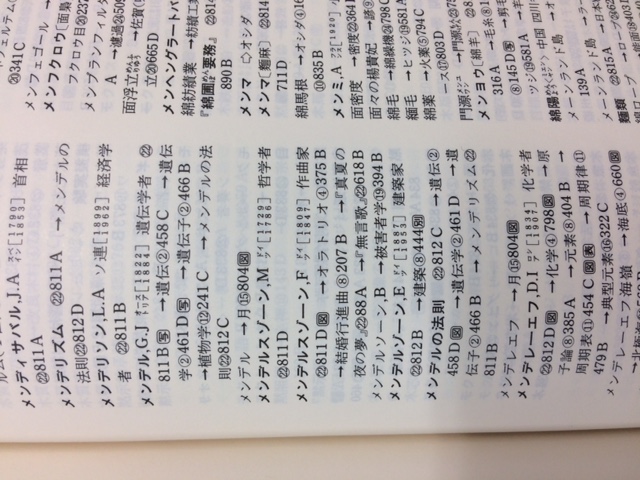 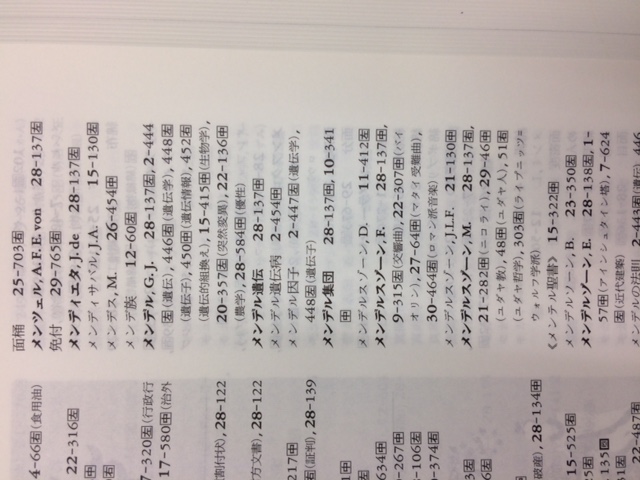 百科事典を活用する
知りたいことがあったら百科事典を調べる
　　→　基本的知識の入手

索引から検索する
　　→　関連知識の入手
演習
科学者について調べよう
方法
　　① 索引を検索する
　　② 索引に載っているページをメモする
　　③ 該当ページをタブレットで撮影（スキャン）する
　　④ ③を基にレポートを作成する
　　　　 ＊ワープロで作成
　　⑤ このレポートを基に，ポスターの作成